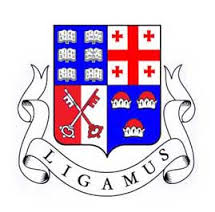 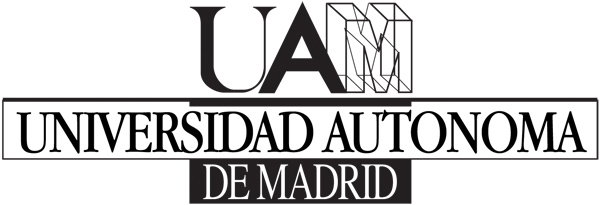 Transitional Constitutionalism: 
Context and Perspectives
Asymmetries in South America's Federalism: 
the Argentinian Case after the 1994 Constitution
Mr. Gonzalo Gabriel Carranzagonzalo.carranza@uam.es
Argentina in the world
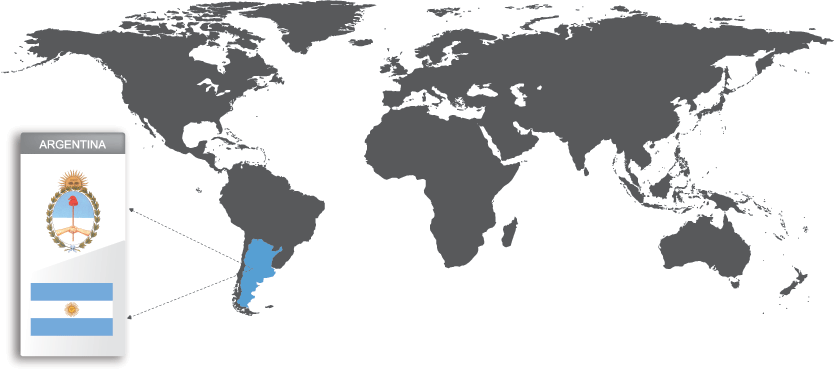 Argentina in South America
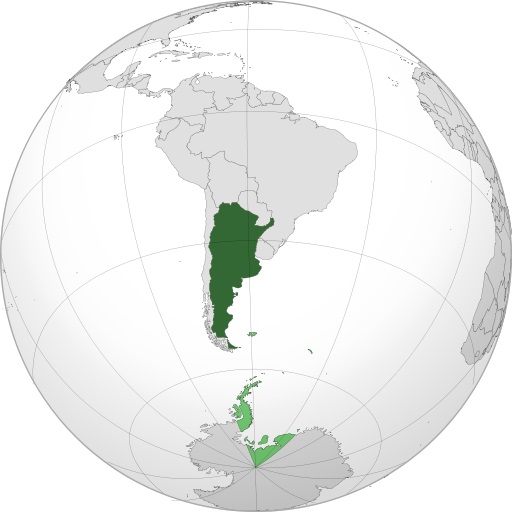 Political unit
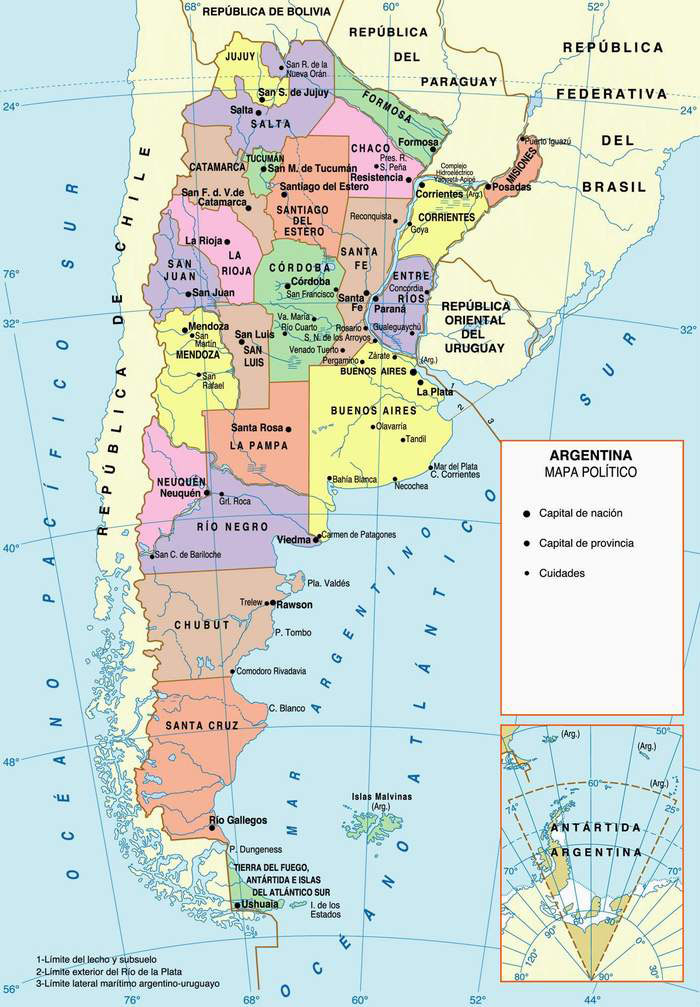 Physical map
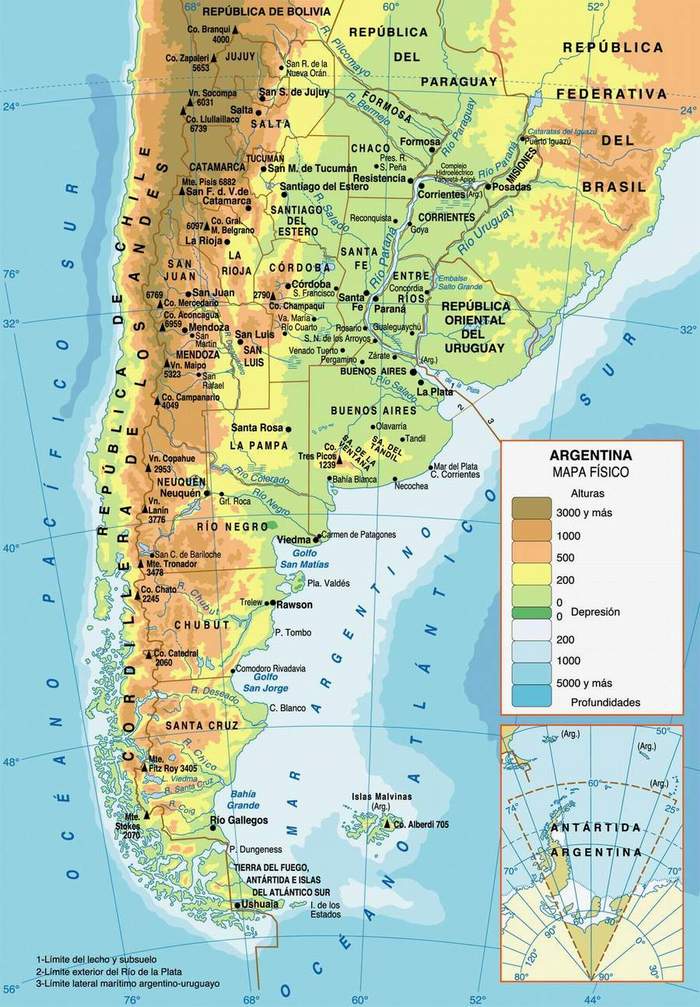 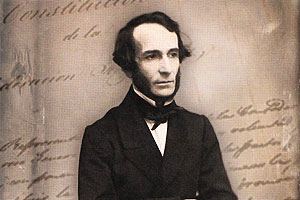 Juan Bautista Alberdi, 
father of the Constitution
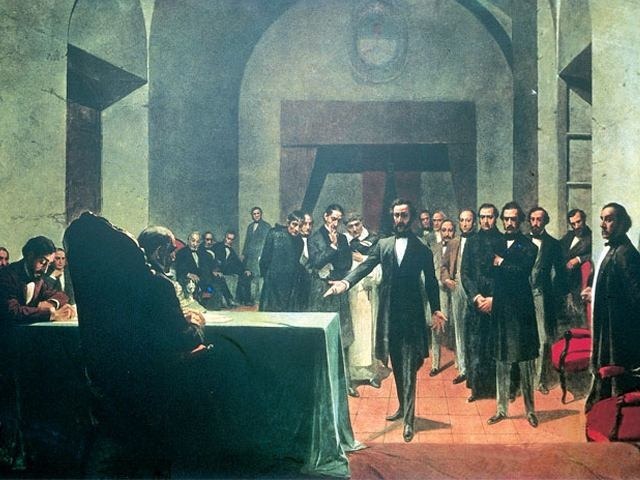 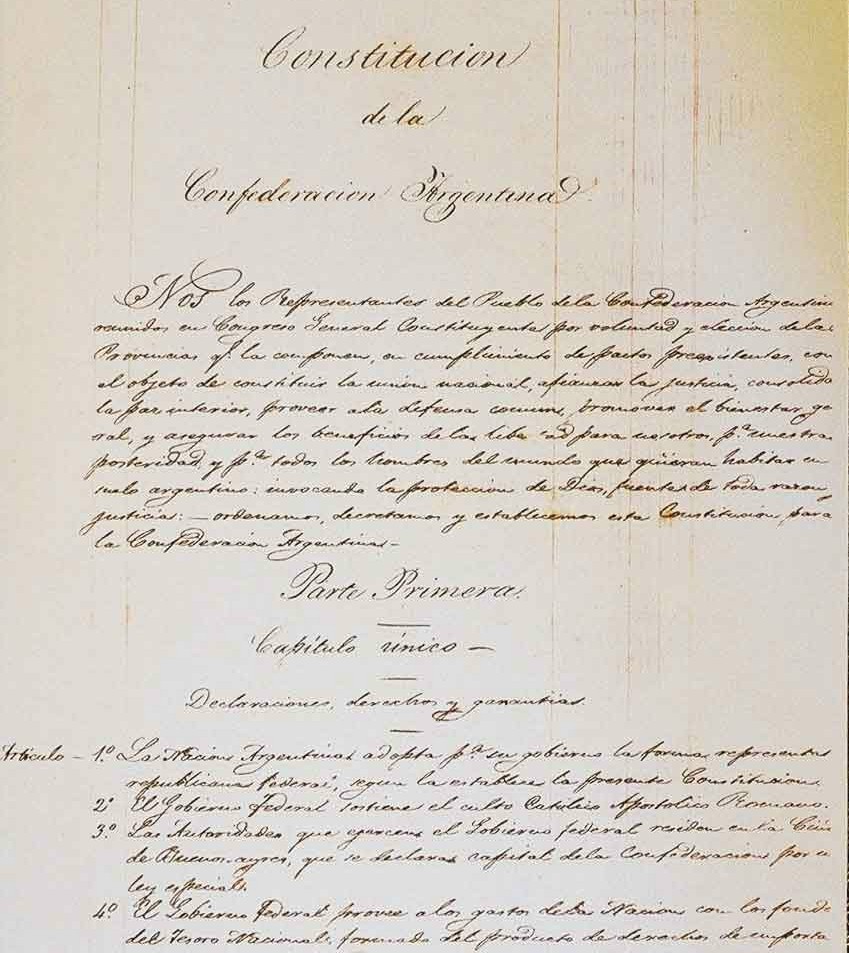 Oath to support the Constitution (1853)
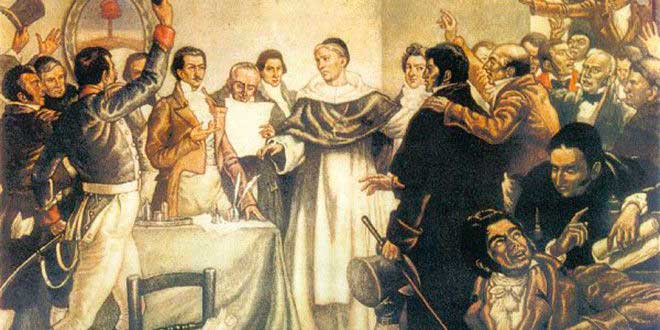 Independence Day (9 July, 1816)
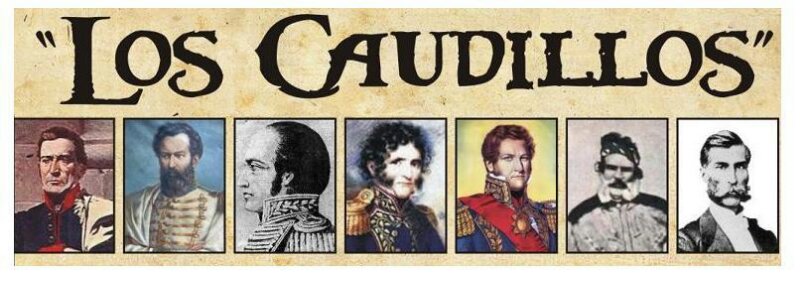 Juan Manuel de Rosas
Governor of Buenos Aires
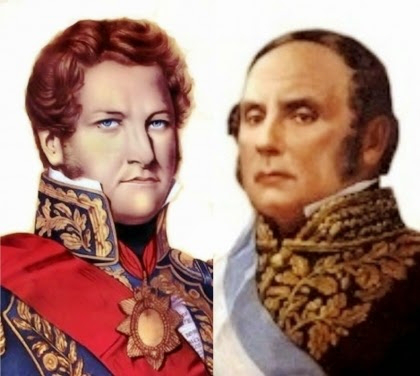 Justo José de Urquiza
Governor of Entre Rios
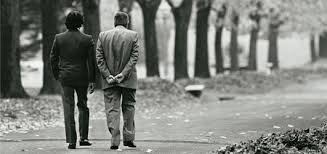 Olivo’s Agreement
(Pacto de Olivos)
Latent problems in Argentina’s federal system
Regional Asymmetries
Political Asymmetries
Fiscal Asymmetries
Legal Asymmetries
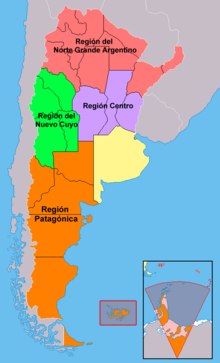 Regional Asymmetries
Political Asymmetries
Federals vs. Unitary
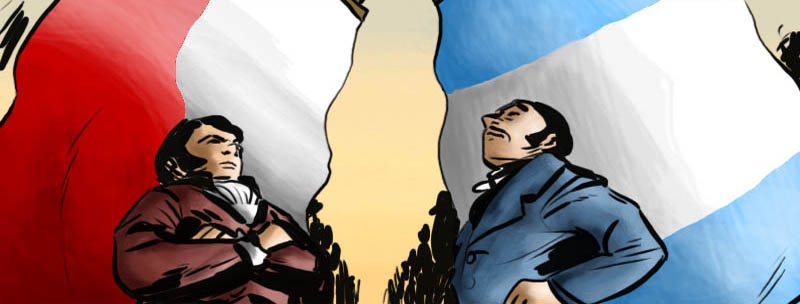 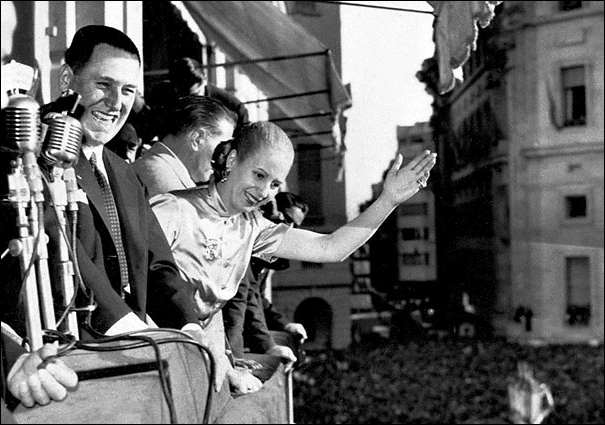 Radicales
Peronistas
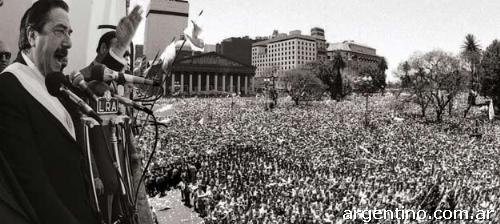 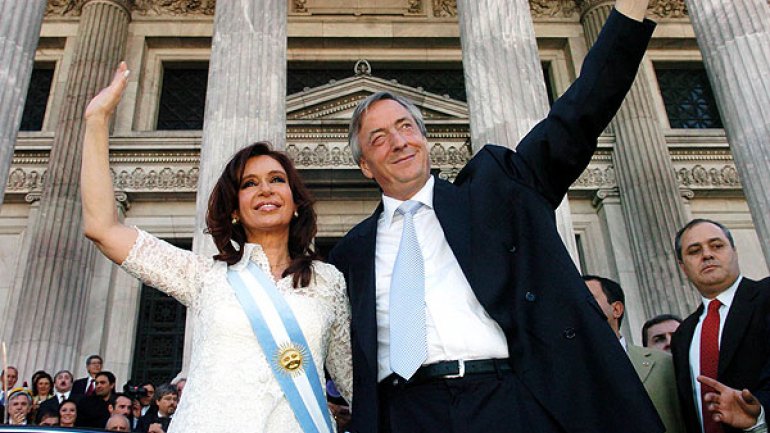 Mauricio Macri
Néstor and Cristina
Kirchner
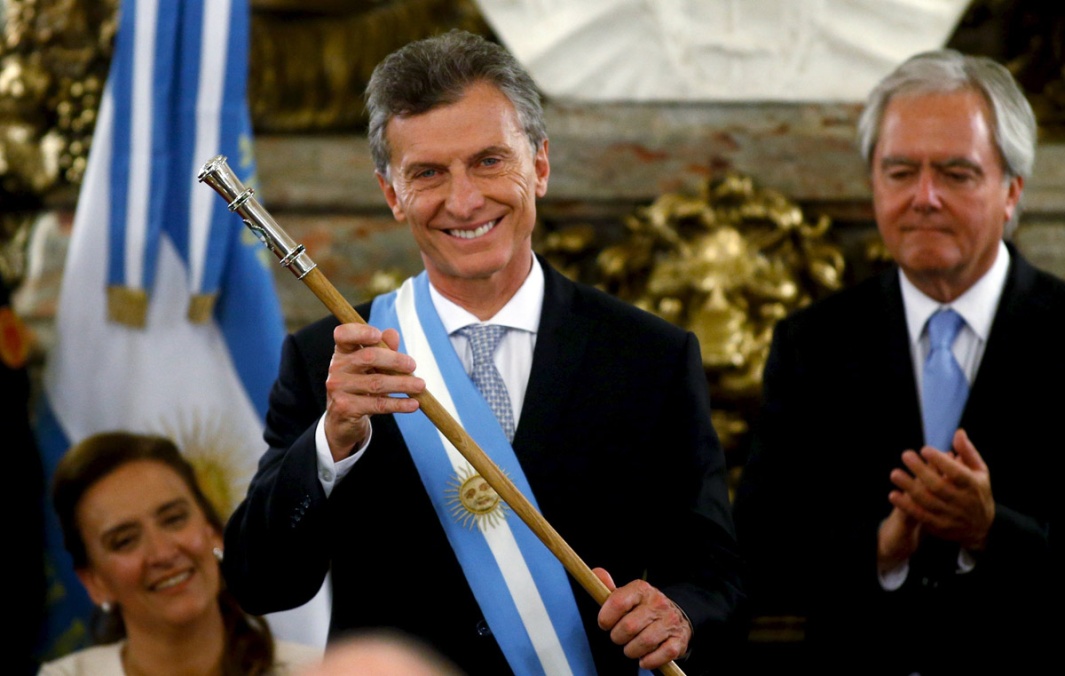 Fiscal Asymmetries
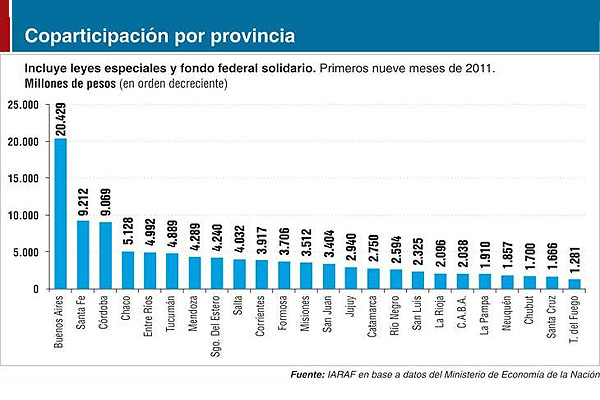 Federal tax revenue sharing law
Legal Asymmetries
Subordination
Participation
Coordination
FEDERAL LOYALTY
(Bundestreue)
Challenges of Argentinian’s federal system
Reduction of political and regional asymmetries
Intergubernamental relationships
Fiscal Balances
“One for all and all for one”
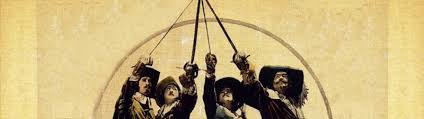 THANK YOU!